ITU Workshop on “Quality of Service and Quality of Experience of Multimedia Services in Emerging Networks” (Istanbul, Turkey, 9-11 February 2015)
FIXED INTERNET SERVICE QUALITY REGULATIONS FOR INTERNET SERVICE PROVIDERS


Muzaffer MISIRCI
Junior Expert 
               Information and Communication Technologies Authority (BTK)
      muzaffer.misirci@btk.gov.tr
Agenda
Regulation of Service Quality
Service Quality Measures for Fixed Internet Services
Download/upload speeds
Supply times for internet services
Bill correctness ratio
Failure repair times
Evaluation for Application of Regulations
Regulations
Electronic Communication Law
Competition
Rights of customers
Make widespread
Use of resources
Investments
[Speaker Notes: Information and Communication Technologies Authority of Turkey, shortly ICTA, regulates the communication market. ICTA takes its power from electronic communication law. The law has basically five aims. what are they?
The first is establishing and maintaining the competition
The second is protecting the rights of customers
The third is making the electronic communication services throughout the whole country
The fourth is using the electronic communication resources, effectively and efficiently
The fifth or the last is promoting the investments in technologies of electronic communication infrastructure.]
Regulations
Bylaw on Quality of Service in Electronic Communication Sector (2010)
Universal fixed phone service providers
GSM Mobil phone service providers
Fixed internet service providers
Call center service providers
IMT-2000/UMTS Mobil phone service providers
[Speaker Notes: By basing on the electronic communication law, ICTA issued bylaw on qualiy of service in electronic communication sector. The main point of the bylaw is to make sure that operators provide services according to national and international service standards.]
Regulations
Communiqué on Service Quality of Internet Service Providers’ Services (2011)
Definition of service quality measures
Target values for measures
Measurement methods
Responsible providers?
Providers with at least 4% of market share
[Speaker Notes: By depending on bylaw, authority ICTA published communiqué on service quality of internet service providers’ services. The communiqué regulates the providers of fixed internet services for end users. Thus, it includes providers of xDSL, fiber and cable internet services. The communiqué defines the service quality measures, introduces target values to apply and the methods how to collect the necessary data as well as how to calculate the statistcal inferences from raw data.]
Service Quality Measures
Download/upload speeds
Supply times for internet services
Bill correctness ratio
Failure repair times
General end users
End users with disabilities
[Speaker Notes: Let us start with service quality measures. We have four different measures:
Download and upload speeds
Internet service supply times
Bill correctness ratio
Failure repair times]
Download/Upload Speeds
End-to-end Service Quality
Public Internet
Internet Service Provider Network
Access Network
NTP
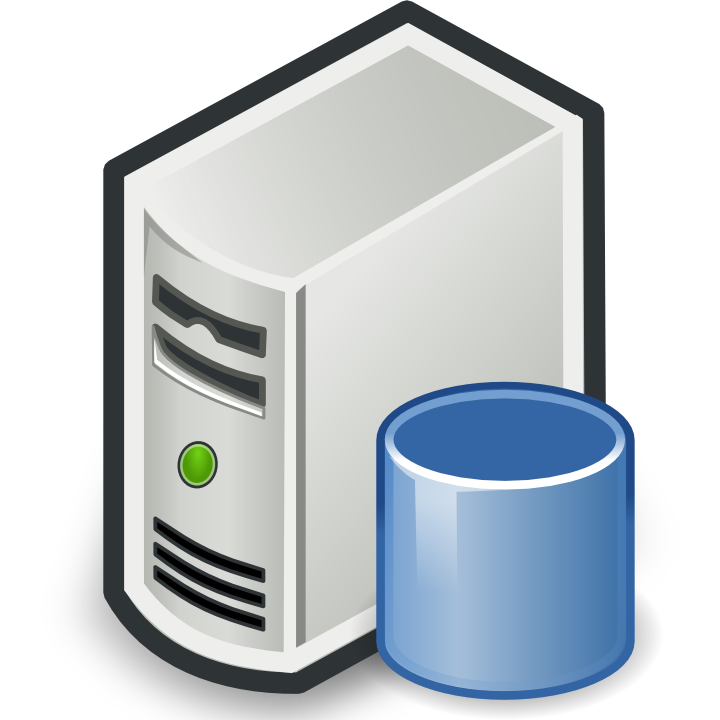 Local switch
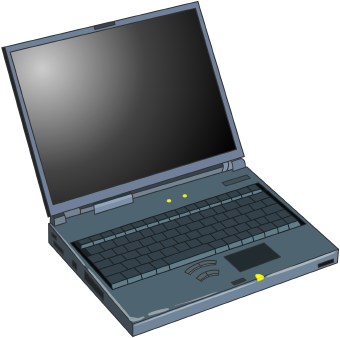 Physical Access
Transit
Download and upload speeds
Internet Content Providers
Gateway
Line Termination
End User
Download/Upload Speeds
Speeds should be at least 75% of contracted values on average otherwise penalty
The highest 95 % of the data transmission rate
Standard deviation
Sampling Method
81 cities into five category according to size
Providers prefers at least 2 cities from each
15 Mbyte/5 Mgbyte for download/upload
The test file from end user PC to test server PC
Tests at regular intervals (at least 3 tests for an hour)
Separate results for xDSL, fiber and cable
Weighted results according to real traffic.
Supply Time for Internet Access
Time from valid service request to provision of service
Supply times by which the fastest 50 %, 95 % and 99 % of orders are completed
One with 95% should be at most values in contracts
Full data used
Measure includes
First time subscription
Take over of existing access
Additional access line requests to same place
Need of renewal of the technology
Bill Correctness Ratio
Ratio=Total complaints/total number of bills
Accuracy of internet usage times, tariffs, services, discounts, campaigns, taxes and invoiced amount
Complaints about past bills are included
Bill queries and failure notifications are excluded
Reports are monthly prepared
Target is at most %1 monthly
Fault Repair Times
Measured from notifications to ful restoration in hours
Excluding
Advanced date appointments
Locations are not reachable
Failures from belongings of subscribers
Failures from interconnections
The time by which the fastest 95% of valid faults on access lines are repaired
No target values, yet.
The failures are treated differently for disabled subscribers
Supply Times Achievements
Bill Correctness Ratio
Download speed
Thanks!
If you have questions or comments?